МЕХАНИЧЕСКОЕ   ДВИЖЕНИЕ
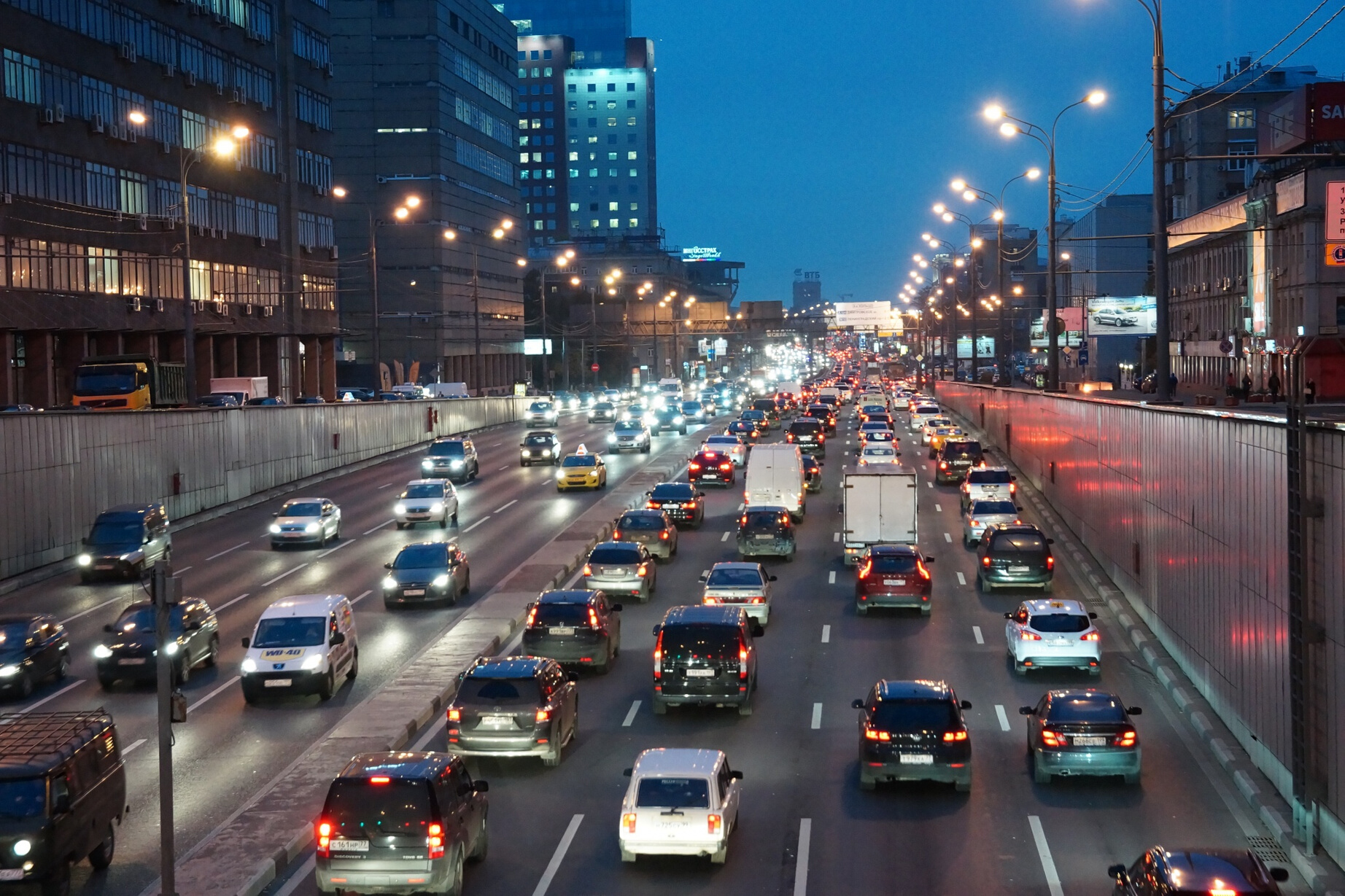 МЕТОДИСТ.САЙТ
8 класс. физика
СИСТЕМА КООРДИНАТ
ТЕЛО ОТСЧЕТА
ПРИБОР ДЛЯ СЧЕТА ВРЕМЕНИ
МЕХАНИЧЕСКОЕ ДВИЖЕНИЕ
Для  определения положения тела в пространстве используют
тело,относительно которого описывается движение
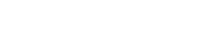 1-2-3  мерная
часы,время
1
это изменение положения тела или его частей относительно других тел с течением времени.
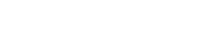 система отсчета
2
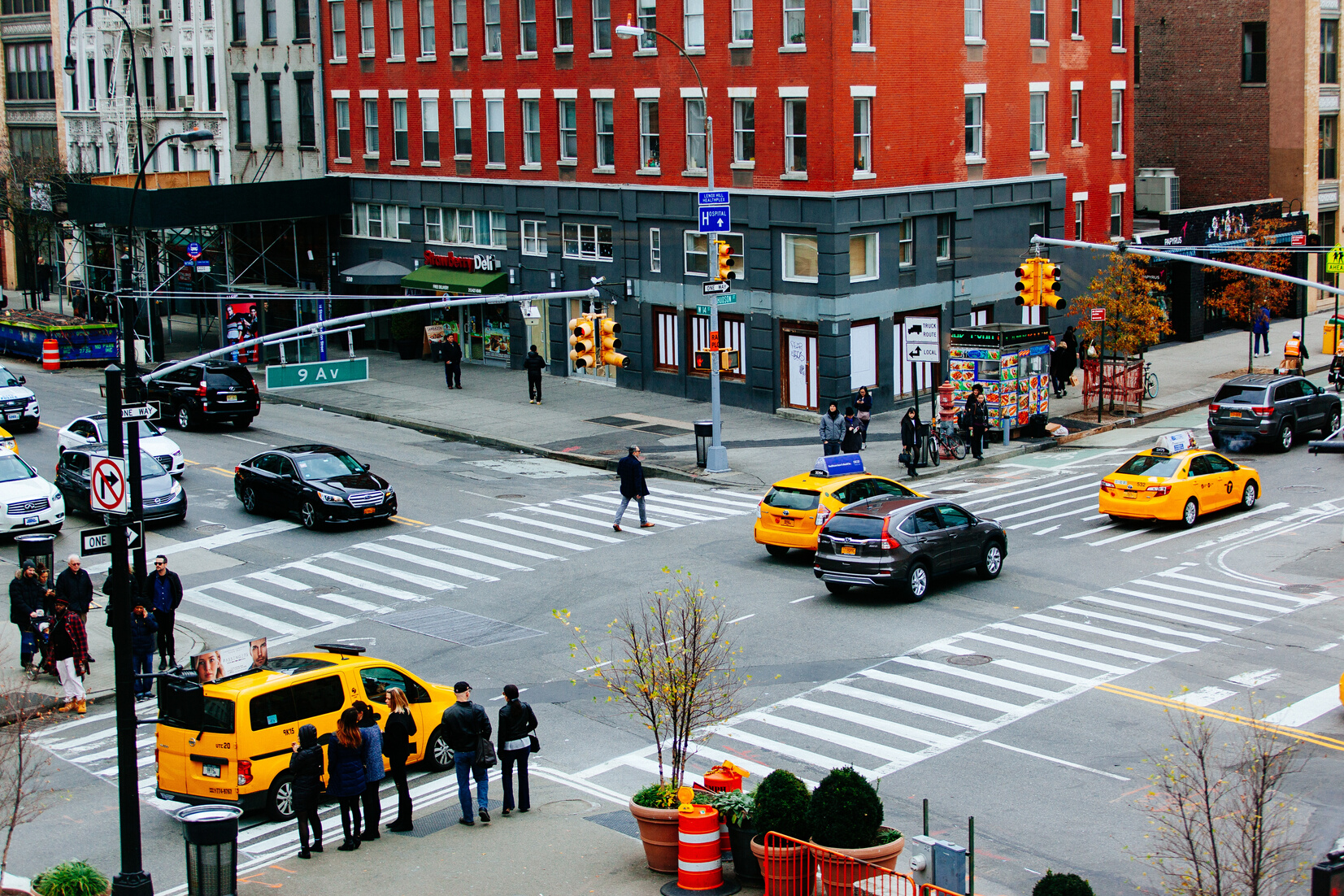 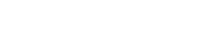 3
Для определения положения тела
в пространстве
используют системы
координат, связанные
с телом
отсчёта.

•Одномерная
система координат…

•Двухмерная
система
координат…

•Трехмерная
система
координат…
•
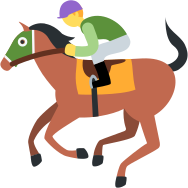 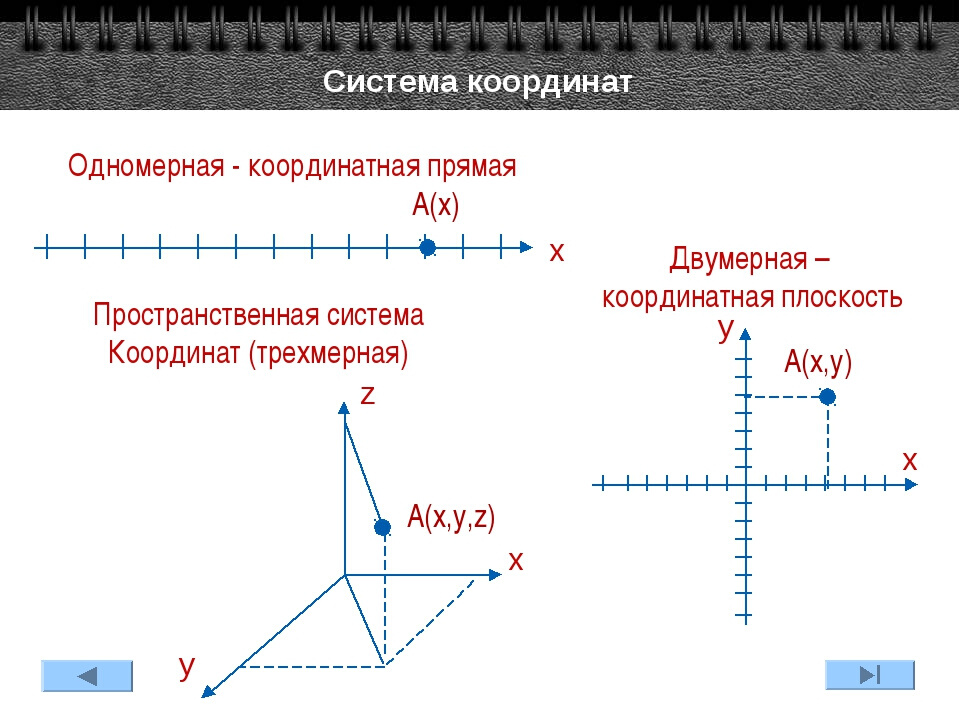 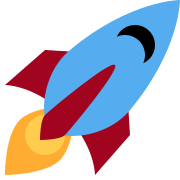 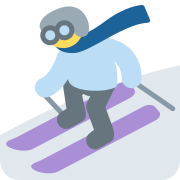 ПЕРЕМЕЩЕНИЕ
—
направленный отрезок, соединяющий
начальное и
конечное положения тела.
Таким образом, перемещение — величина векторная,
т. е. имеющая направление и модуль. Модуль перемещения показывает расстояние
между начальной и конечной
точками движения.
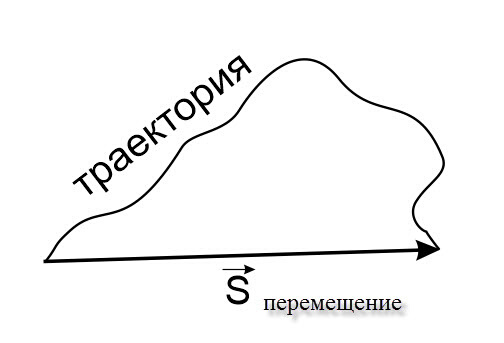 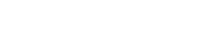 траектория- линия,  которую описывает
   тело при движении
ВЕКТОР
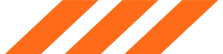 Любую векторную
величину можно изобразить
графически в  виде вектора.

 Вектор — это направленный
отрезок.
Он всегда имеет начало и конец. Вектор характеризуется
направлением и длиной. 

Длину вектора также называют его модулем или значением...
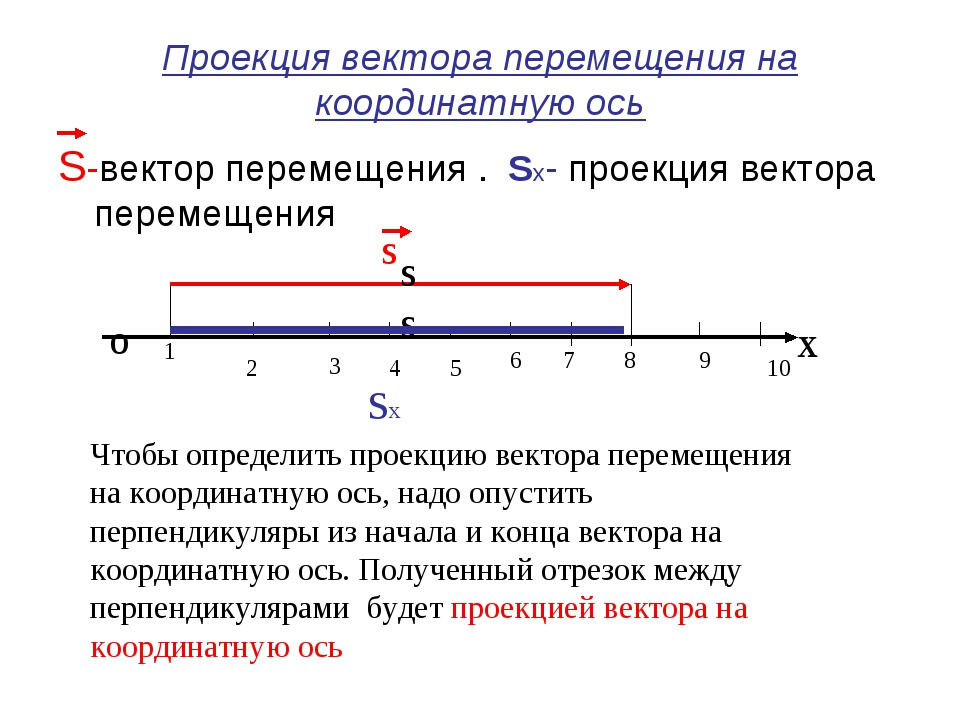 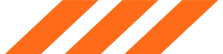 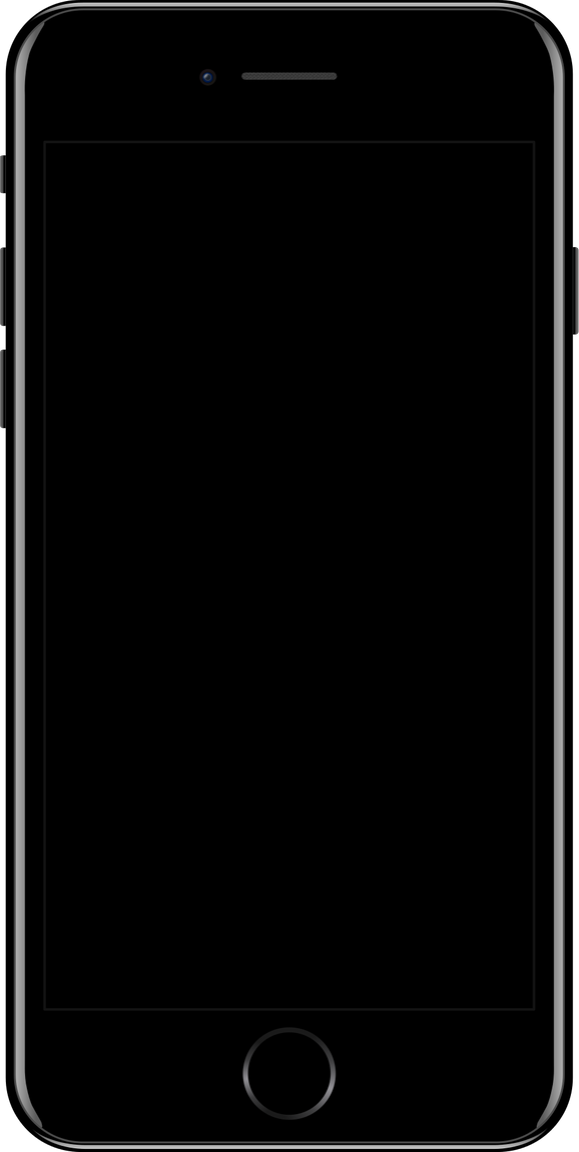 "Если из двух человек один движется с кораблём, а второй стоит неподвижно на берегу... то нет
никакого
преимущества ни в движении первого, ни в покое второго".
                                                                        
Р. Декарт.
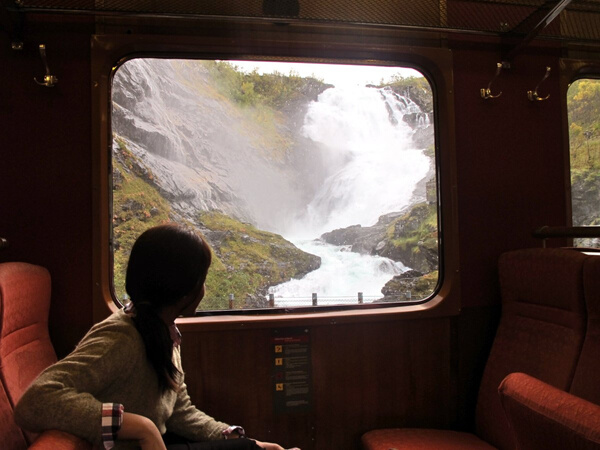 ОТНОСИТЕЛЬНОСТЬ ДВИЖЕНИЯ
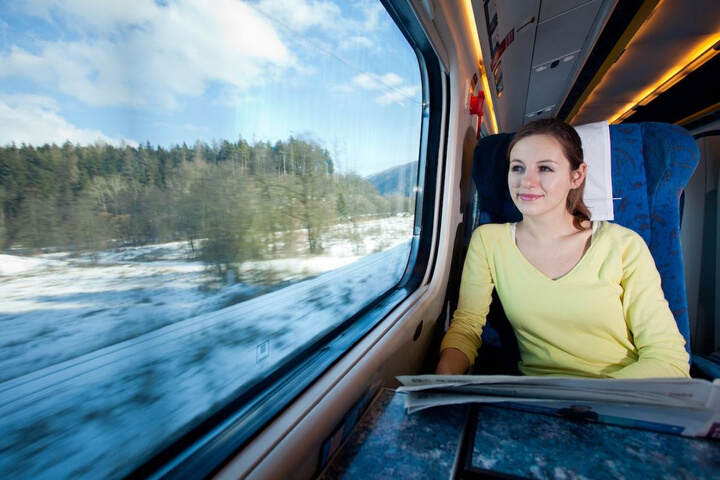 определение положения тела
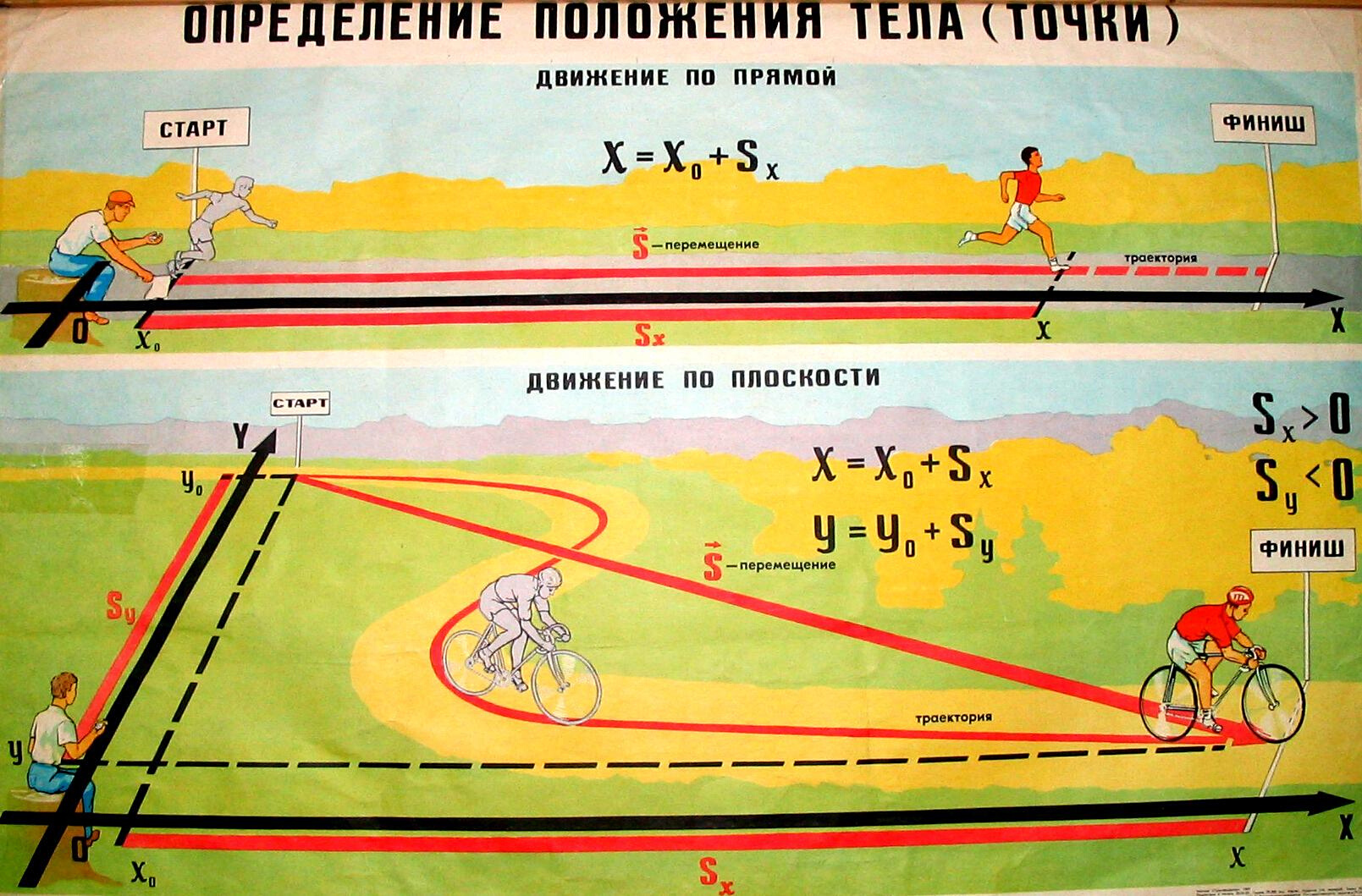 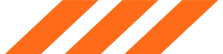 движение тела
система координат
перемещения 
перпендикулярны
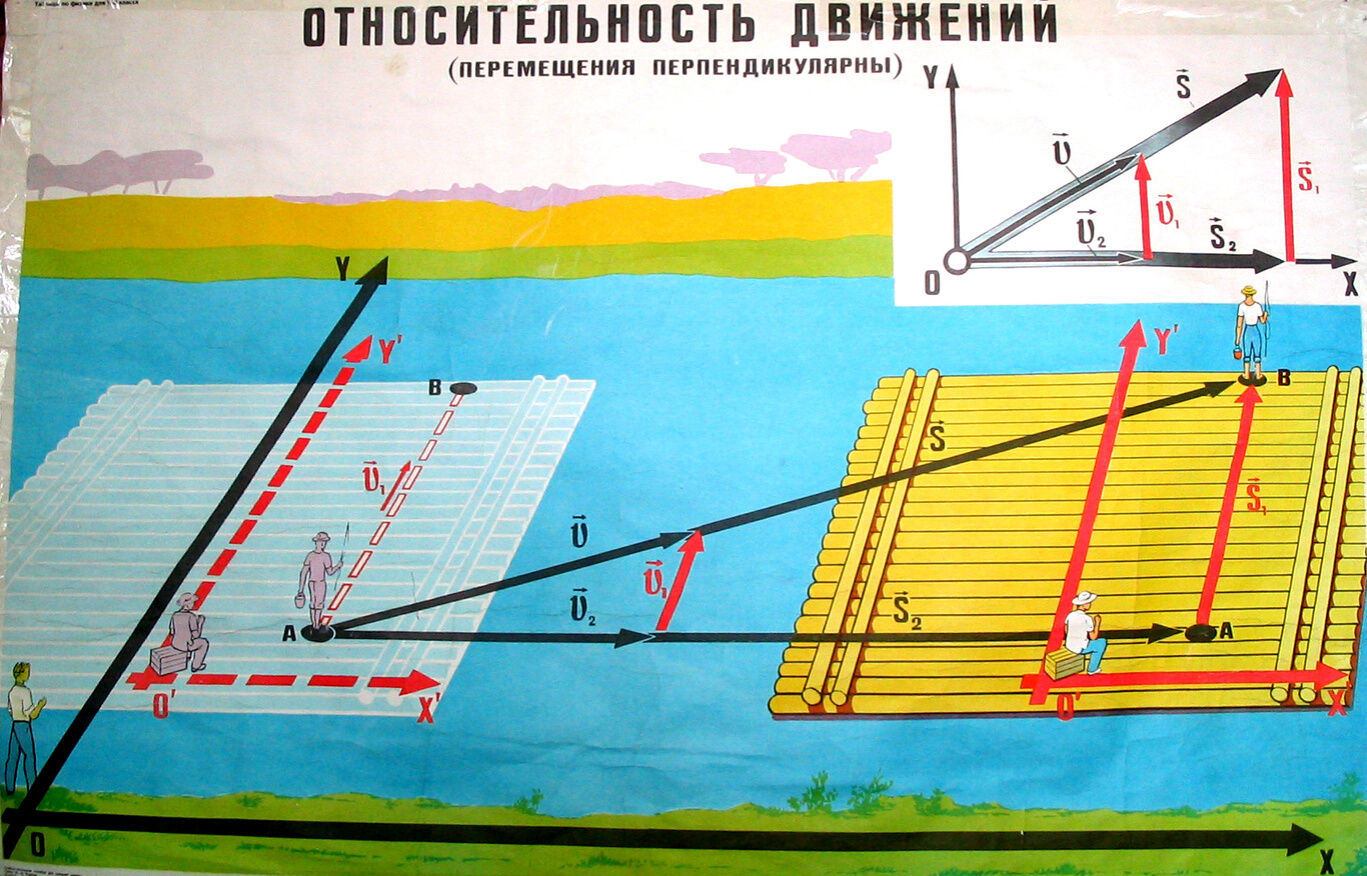 ОТНОСИТЕЛЬНОСТЬ
Механическое движение можно наблюдать только относительно других тел. В различных системах отсчёта скорость и перемещение, характеризующие движение одного и того же тела, могут иметь разные модули и направления.Координаты тела, траектория движения, путь зависят от выбора системы отсчёта, то есть для одного и того же тела могут быть разными.
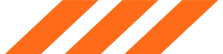 При поступательном движении
достаточно описать
движение одной
из точек этого тела
поступательное движение тела —
это такое движение,
при котором
все его точки движутся одинаково,
описывая одинаковые
траектории. 

Например…
ПУТЬ   – ДЛИНА ТРАЕКТОРИИ.   
ВНИМАНИЕ! ПУТЬ НЕ МОЖЕТ БЫТЬ ОТРИЦАТЕЛЬНЫМ!

Проекция вектора перемещения на координатную ось
 sx = x – x0, 
где х0 – начальная координата тела, х – конечная координата тела.

УРАВНЕНИЕ: X=X0 + S
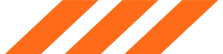 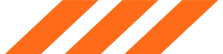 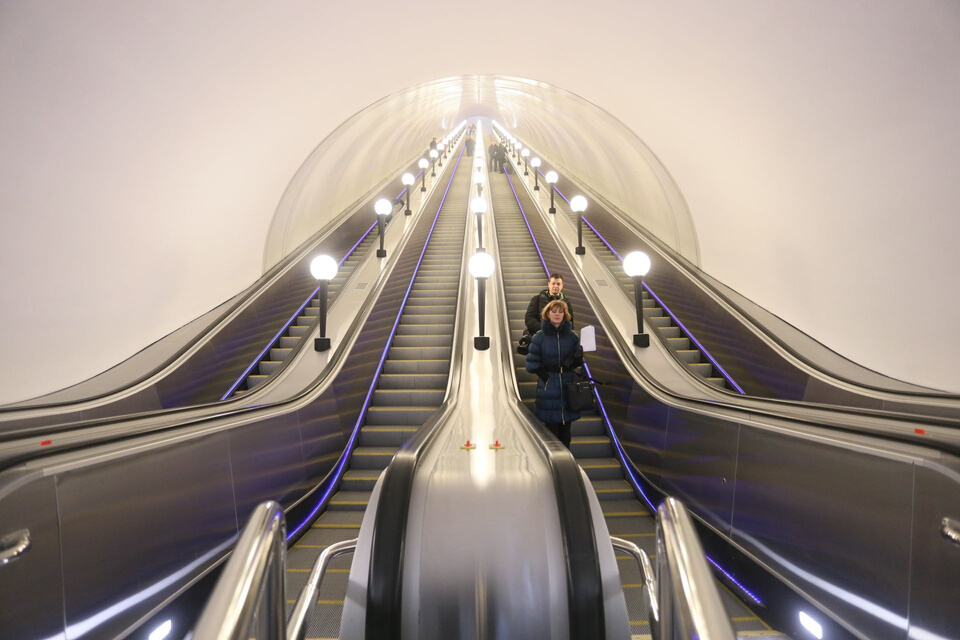